Απλός Κινούμενος Μέσος Όρος
1
Τεχνικές προβλέψεων
Αντικειμενικές μέθοδοι πρόβλεψης (ανάλυση δεδομένων)
Ανάλυση χρονοσειρών (time-series analysis)
Χρήση παρελθοντικών τιμών της μεταβλητής που θέλουμε να προβλέψουμε.
Το «παρελθόν» προβλέπει το «μέλλον».
Η μεταβλητή «αυτό-προβλέπεται»!
Αιτιολογικά μοντέλα (causal models)
Δεδομένα από άλλες πηγές και όχι τις χρονοσειρές που έχουν ήδη προβλεφθεί.
Όχι τιμές ζήτησης, αλλά τιμές άλλων μεταβλητών που σχετίζονται με κάποιο τρόπο με αυτό που θέλουμε να προβλέψουμε.
2
2
2
2
Τεχνικές προβλέψεων
3
3
3
Τεχνικές προβλέψεων
Μοντέλα Χρονοσειρών
Επίπεδο: η χρονοσειρά εμφανίζει μια σταθερή τιμή και μια διακύμανση γύρω από αυτή. Οι τιμές της χρονοσειράς κυμαίνονται γύρω από μια σταθερή τιμή.
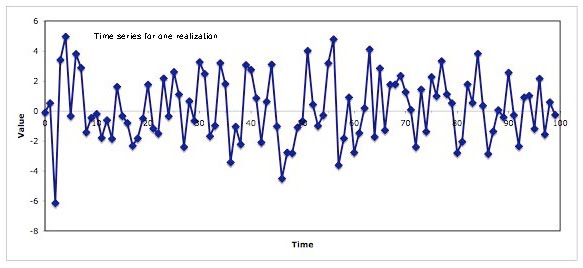 4
4
4
Απλός κινούμενος μέσος όρος
Συμβολισμός
Dt είναι η πραγματική ζήτηση που εκδηλώνεται την περίοδο t.
Ft είναι η πρόβλεψη για τη ζήτηση που θα εκδηλωθεί την περίοδο t.
Σημείωση: Η πρόβλεψη έλαβε χώρα κάποια προγενέστερη περίοδο, π.χ. t-1.
et είναι το σφάλμα εκτίμησης της πραγματικής ζήτησης, δηλαδή η διαφορά ανάμεσα στην τιμή της πρόβλεψης και στην πραγματική ζήτηση για μια περίοδο t (et = Dt - Ft).
5
5
5
5
Απλός κινούμενος μέσος όρος
Στατική χρονοσειρά (stationary time-series)
Οι τιμές της χρονοσειράς είναι άθροισμα ενός σταθερού επιπέδου (level) και μιας τυχαίας διακύμανσης (variance/random effect).
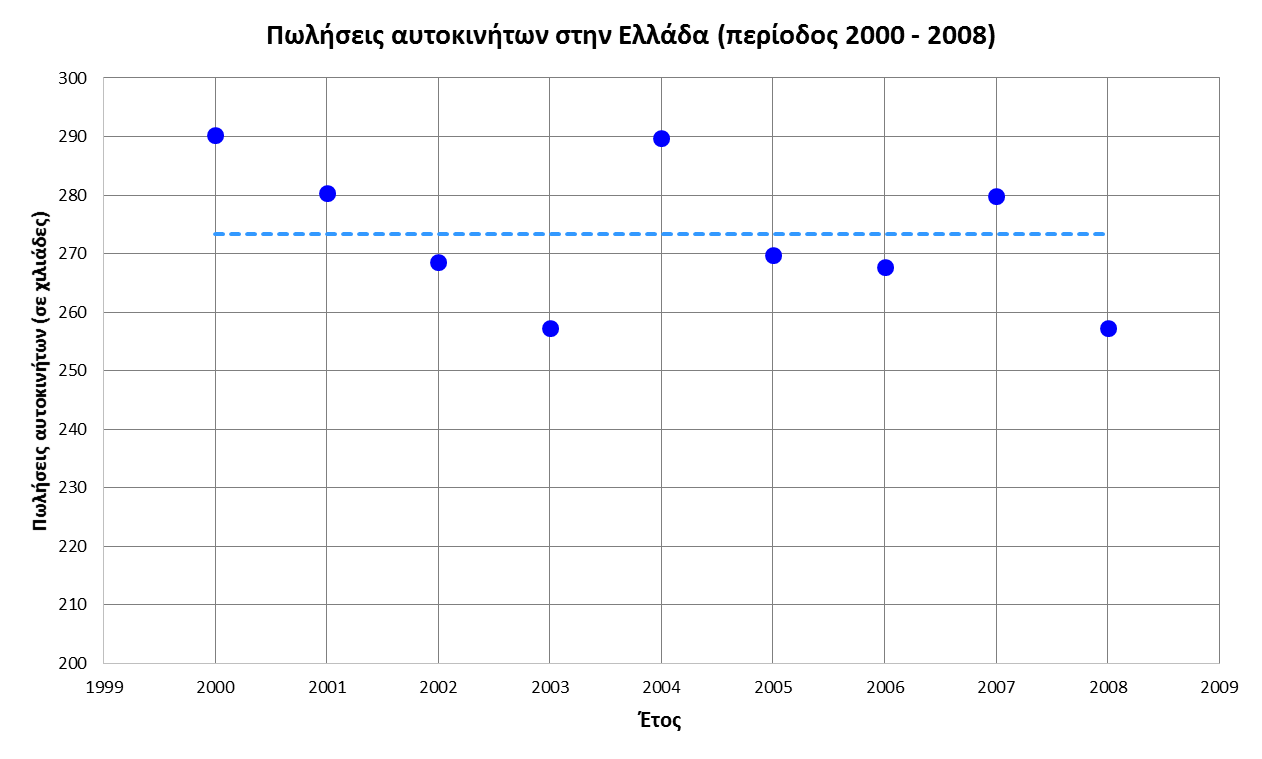 273,4+16,8
273,4-16,1
Επίπεδο (level)
D=273,4
Τυχαία διακύμανση (εt)
6
6
6
6
Απλός κινούμενος μέσος όρος
Κινούμενος μέσος όρος Ν=2 [περιόδων].
π.χ. η πρώτη πρόβλεψη που μπορώ να κάνω είναι για τη χρονική στιγμή t=3 ή t=2002
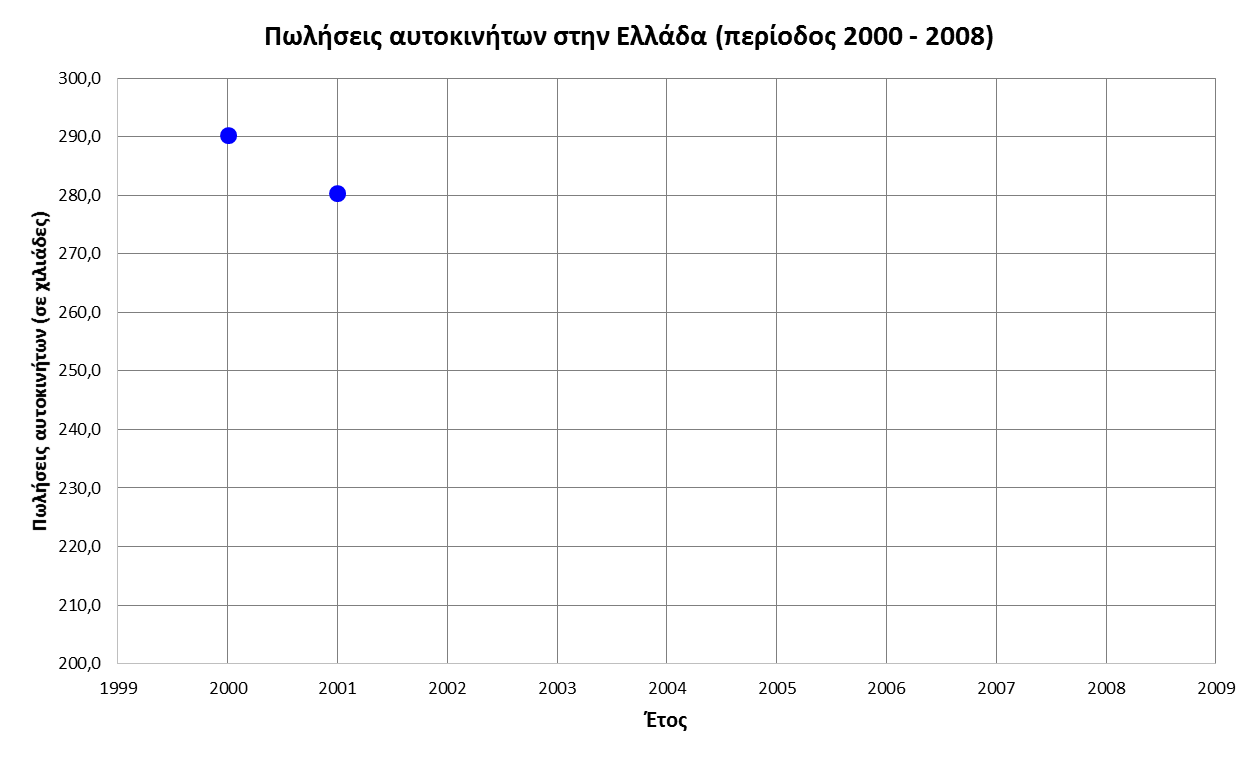 7
7
7
7
Απλός κινούμενος μέσος όρος
Κινούμενος μέσος όρος Ν=2 [περιόδων].
π.χ. η πρώτη πρόβλεψη που μπορώ να κάνω είναι για τη χρονική στιγμή t=3 ή t=2002
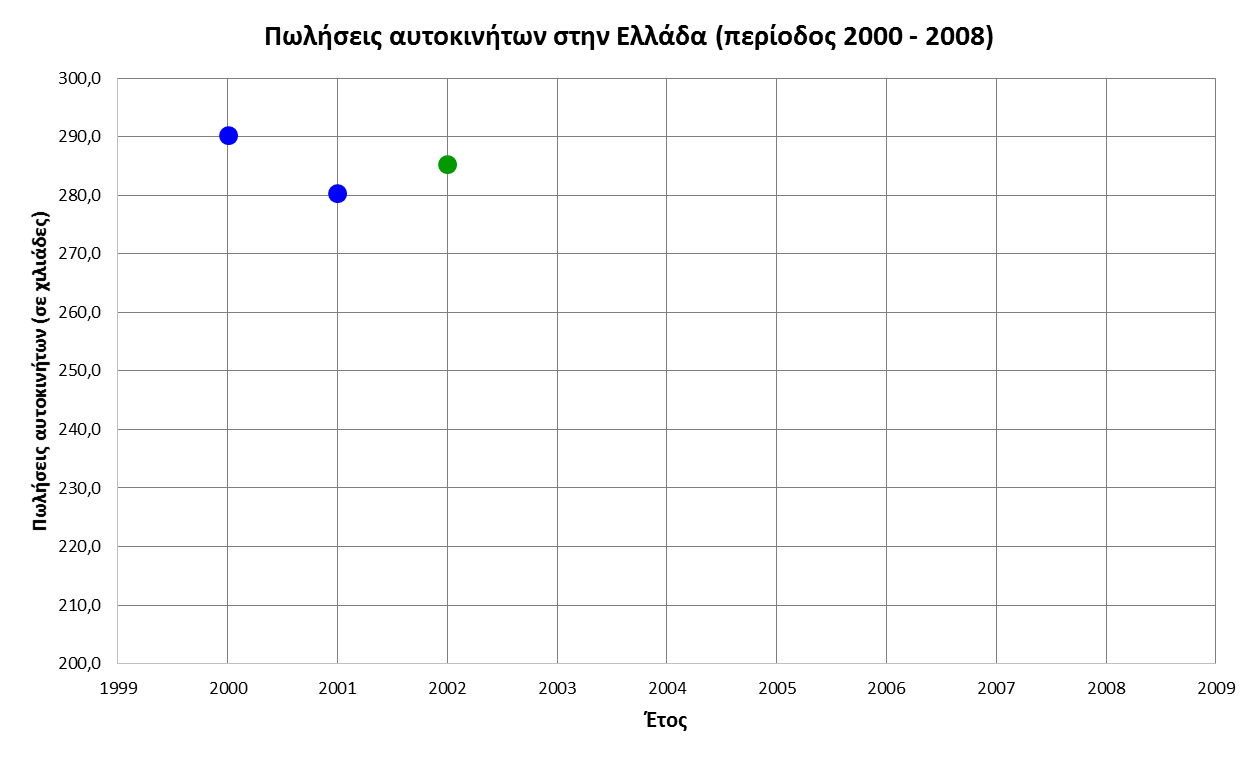 8
8
8
8
Απλός κινούμενος μέσος όρος
Κινούμενος μέσος όρος Ν=2 [περιόδων].
Όταν φτάσω στην περίοδο t=3 ή t=2002, η πραγματική ζήτηση γίνεται γνωστή. Συνεπώς, έχω:
Πραγματική ζήτηση D3=268,5.
Πρόβλεψη ζήτησης F3=285,3.
Το σφάλμα στην πρόβλεψη είναι: e3 = D3 – F3
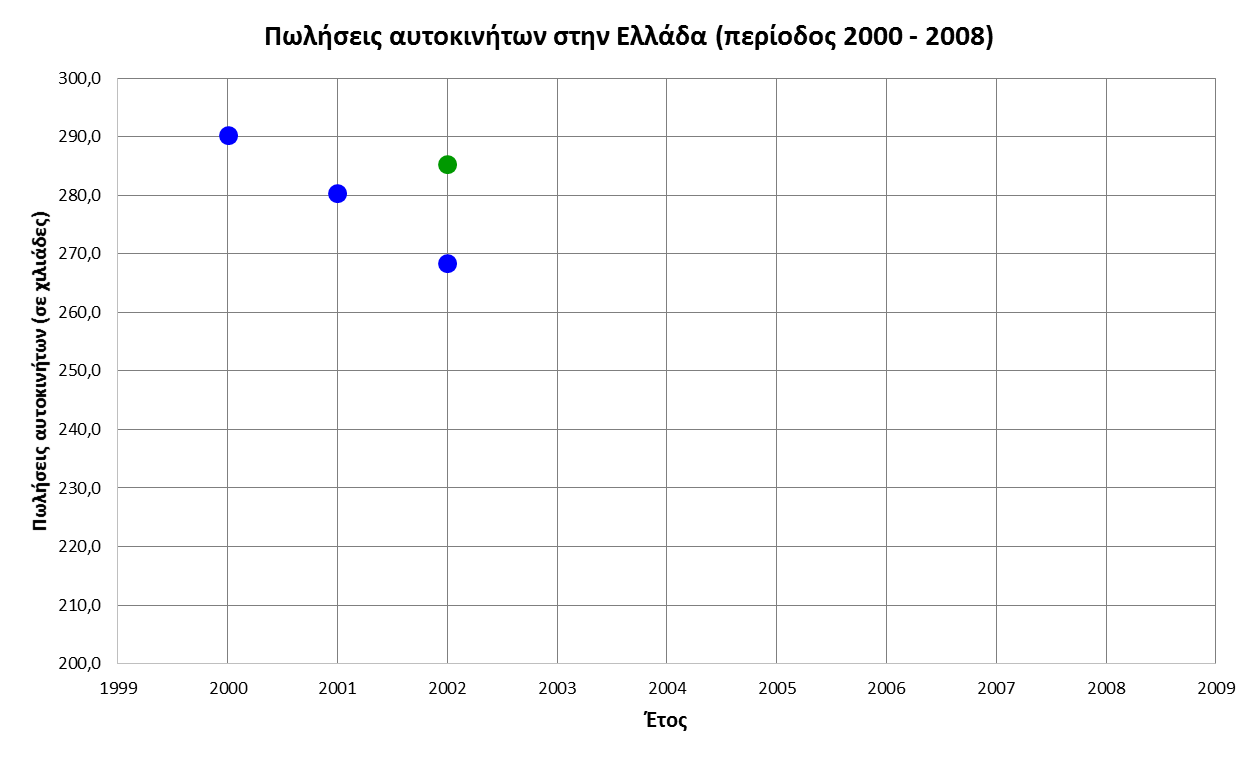 9
9
9
9
Απλός κινούμενος μέσος όρος
Κινούμενος μέσος όρος Ν=2 [περιόδων].
π.χ. η δεύτερη πρόβλεψη που μπορώ να κάνω είναι για τη χρονική στιγμή t=4 ή t=2003
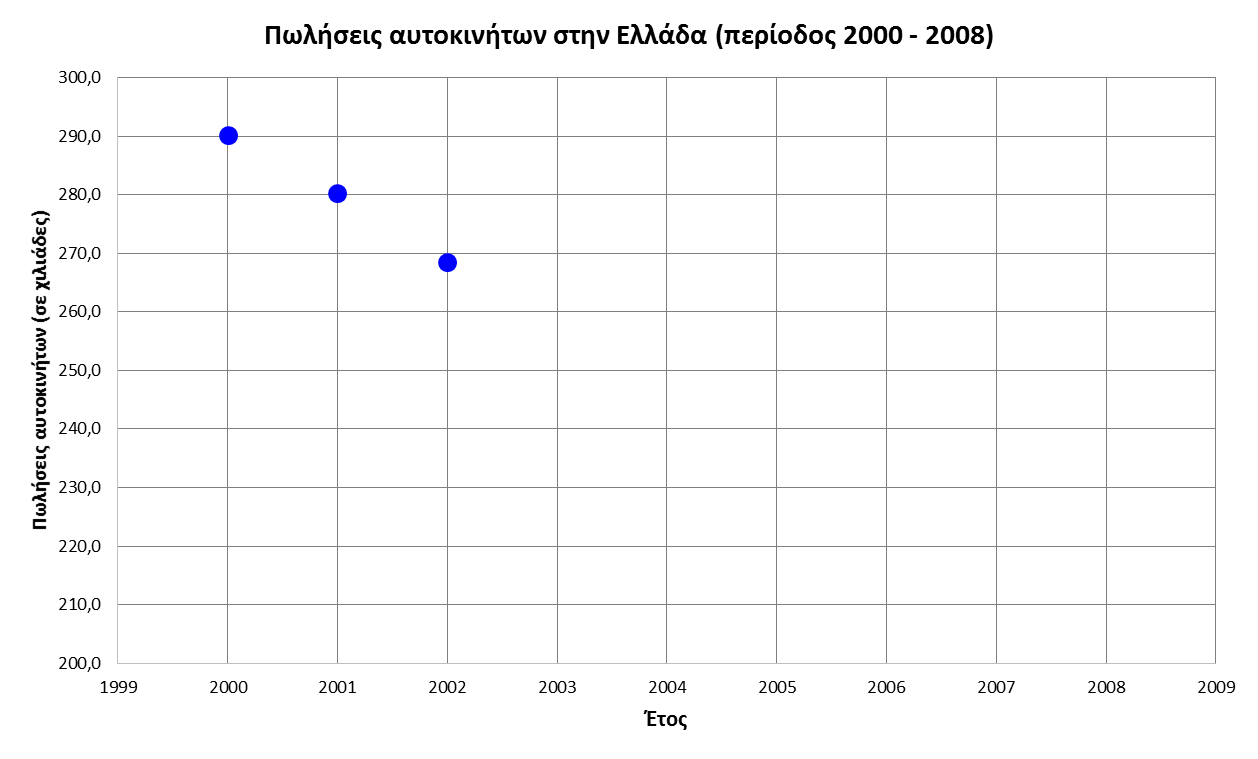 10
10
10
10
Απλός κινούμενος μέσος όρος
Κινούμενος μέσος όρος Ν=2 [περιόδων].
π.χ. η πρώτη πρόβλεψη που μπορώ να κάνω είναι για τη χρονική στιγμή t=3 ή t=2002
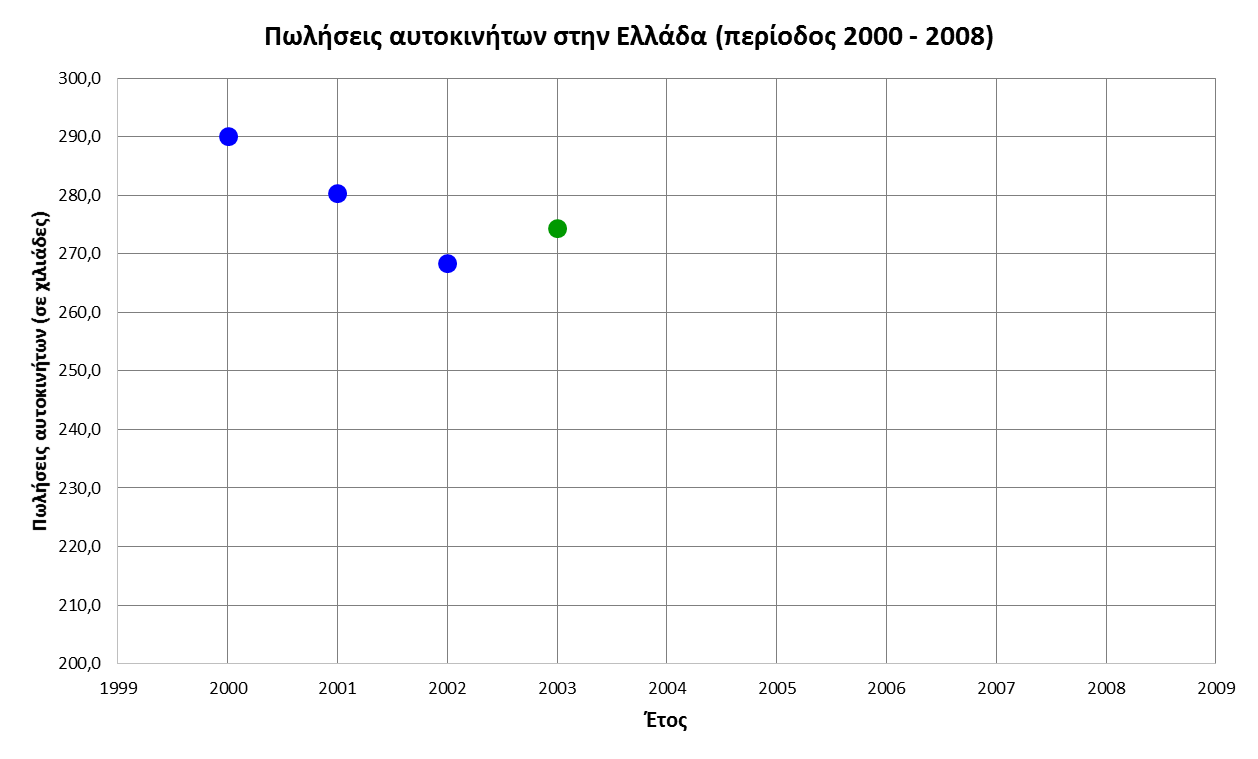 11
11
11
11
Απλός κινούμενος μέσος όρος
Κινούμενος μέσος όρος Ν=2 [περιόδων].
Όταν φτάσω στην περίοδο t=4 ή t=2003, η πραγματική ζήτηση γίνεται γνωστή. Συνεπώς, έχω:
Πραγματική ζήτηση D3=257,3.
Πρόβλεψη ζήτησης F3=274,4.
Το σφάλμα στην πρόβλεψη είναι: e4 = D4 – F4
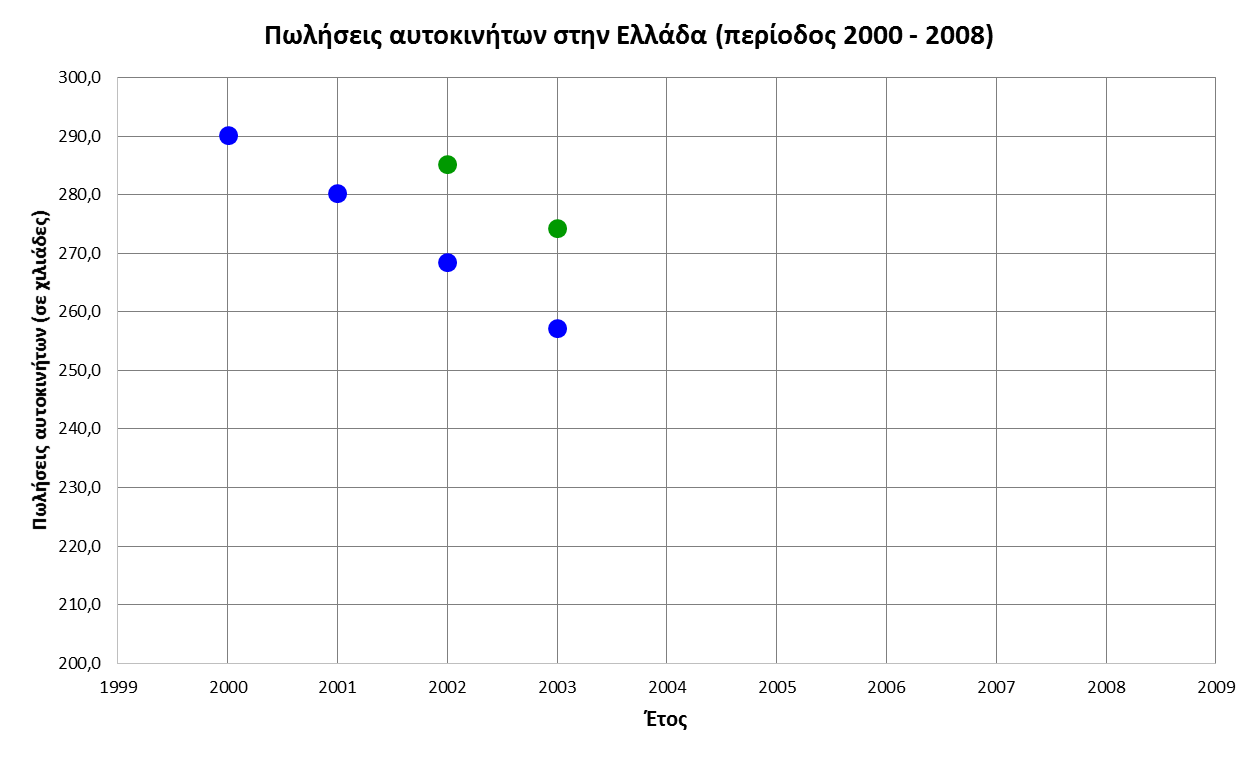 12
12
12
12
Απλός κινούμενος μέσος όρος
Κινούμενος μέσος όρος Ν=2 [περιόδων].
Συνεχίζω ομοίως για τις υπόλοιπες περιόδους.
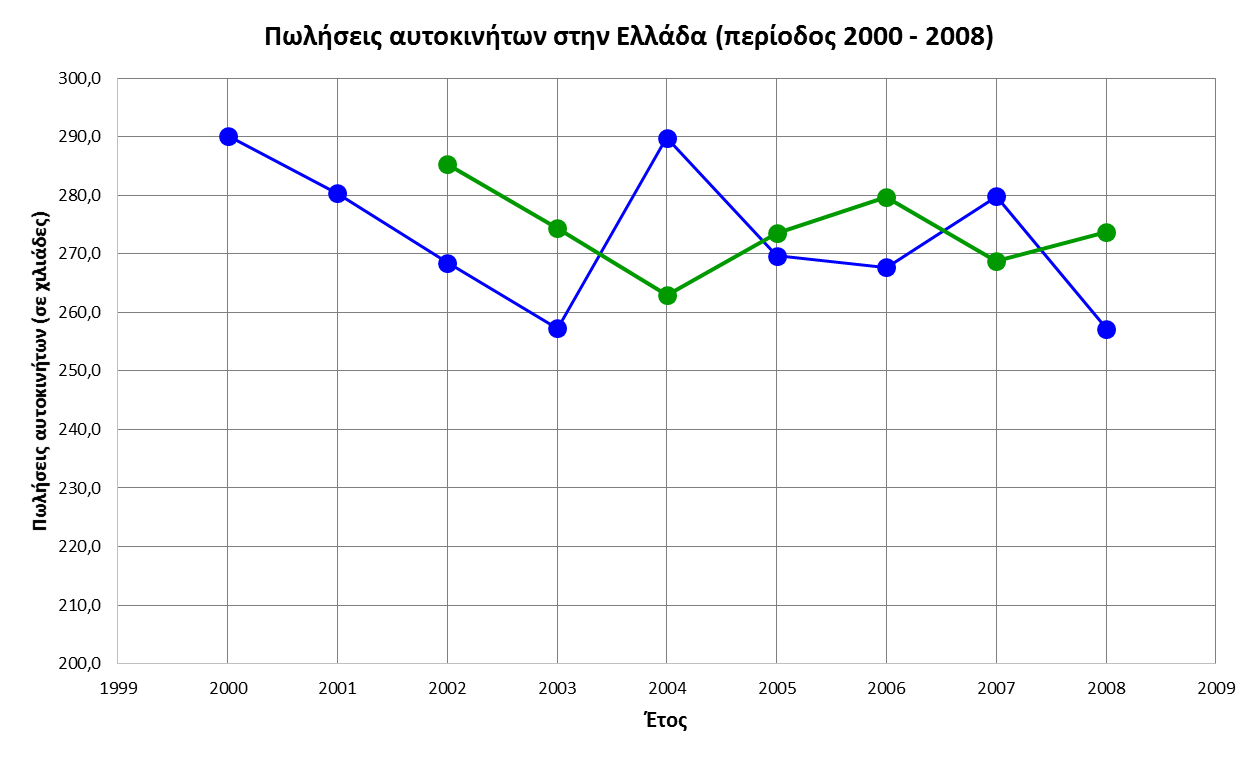 13
13
13
13
Απλός κινούμενος μέσος όρος
Αξιολόγηση του προτεινόμενου μοντέλου (κινούμενος μέσος όρος, Ν=2).
14
14
14
14
Απλός κινούμενος μέσος όρος
Αξιολόγηση του προτεινόμενου μοντέλου (κινούμενος μέσος όρος, Ν=2).
Ερμηνεία;
15
15
15
15
Απλός κινούμενος μέσος όρος
Αξιολόγηση του προτεινόμενου μοντέλου (κινούμενος μέσος όρος, Ν=2).
Ερμηνεία;
16
16
16
16
Απλός κινούμενος μέσος όρος
Αξιολόγηση του προτεινόμενου μοντέλου (κινούμενος μέσος όρος, Ν=2).
Ερμηνεία;
17
17
17
17
Απλός κινούμενος μέσος όρος
Αξιολόγηση του προτεινόμενου μοντέλου (κινούμενος μέσος όρος, Ν=2).
Οι τρεις δείκτες αξιολόγησης μας δίνουν μια ποσοτική πληροφορία 
για την καλή προσαρμογή (goodness-of-fit) του προτεινόμενου μοντέλου στη χρονοσειρά, στην περίπτωση που τα χρησιμοποιώ κατά τη φάση της «ανάπτυξης και ελέγχου» του μοντέλου. 
για την προβλεπτική ικανότητα (predictive capability) του προτεινόμενου μοντέλου, στην περίπτωση που τα χρησιμοποιώ κατά τη φάση της διενέργειας προβλέψεων μέσω του μοντέλου.
Συγκρίσεις με εναλλακτικά μοντέλα.
Για παράδειγμα με ένα μοντέλο Κινούμενου Μέσου Όρου Ν=3 περιόδων.
Για το μοντέλο των Ν=2 περιόδων:
MAD=14,93
MSE=264,81
MAPE=5,49%
18
18
18
18
Απλός κινούμενος μέσος όρος
Κινούμενος μέσος όρος Ν=3 [περιόδων].
Συνεχίζω ομοίως για τις υπόλοιπες περιόδους.
Χρειάζομαι άλλη μία περίοδο.
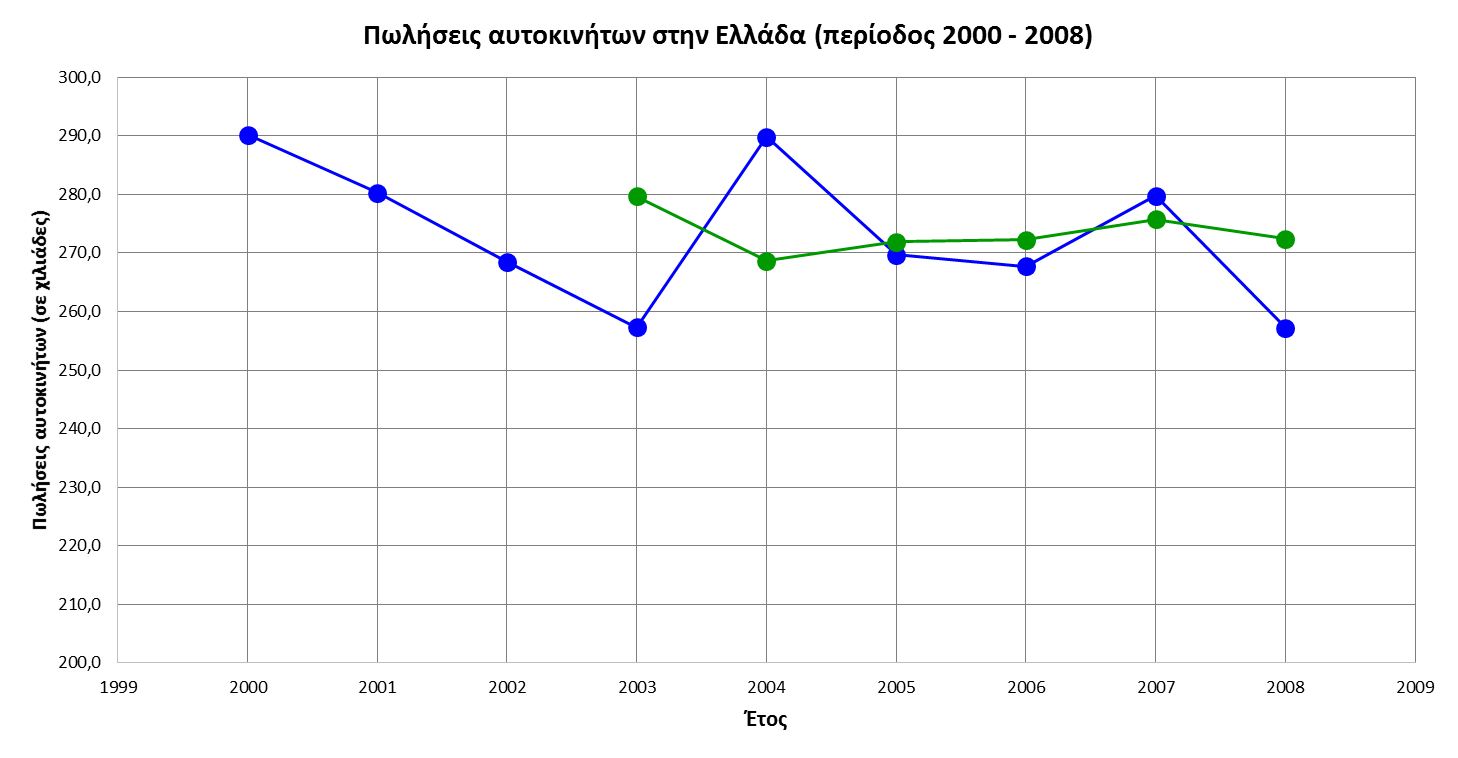 19
19
19
19
Απλός κινούμενος μέσος όρος
Αξιολόγηση του προτεινόμενου μοντέλου (κινούμενος μέσος όρος, Ν=2).
20
20
20
20
Απλός κινούμενος μέσος όρος
Σύγκριση της ικανότητας πρόβλεψης των δύο μοντέλων.
Χρησιμοποιώ τον ίδιο αριθμό προβλέψεων, εδώ για Ν=2 έχω 7 και για Ν=3 έχω 6, οπότε συγκρίνω για τις 6 τελευταίες προβλέψεις.
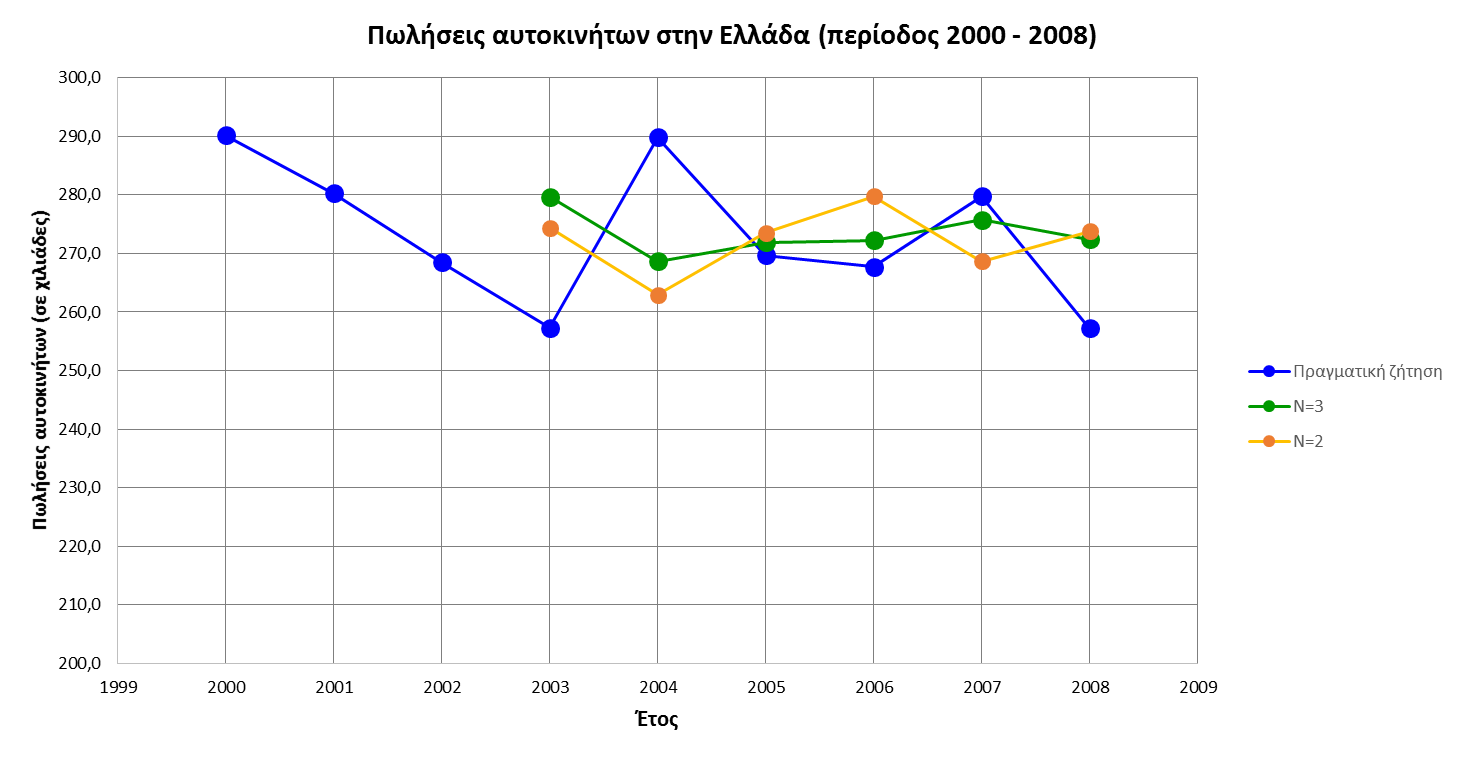 Ποιό μοντέλο φαίνεται να προβλέπει καλύτερα τη χρονοσειρά;
21
21
21
21
Απλός κινούμενος μέσος όρος
Παρατηρήσεις
Καλή προσαρμογή σε στάσιμες χρονοσειρές.
Αύξηση των περιόδων Ν οδηγεί σε μείωση της διακύμανσης των προβλέψεων.
Ίση βαρύτητα σε κάθε μια από τις ιστορικές τιμές της ζήτησης (παλαιότερες και νεότερες).
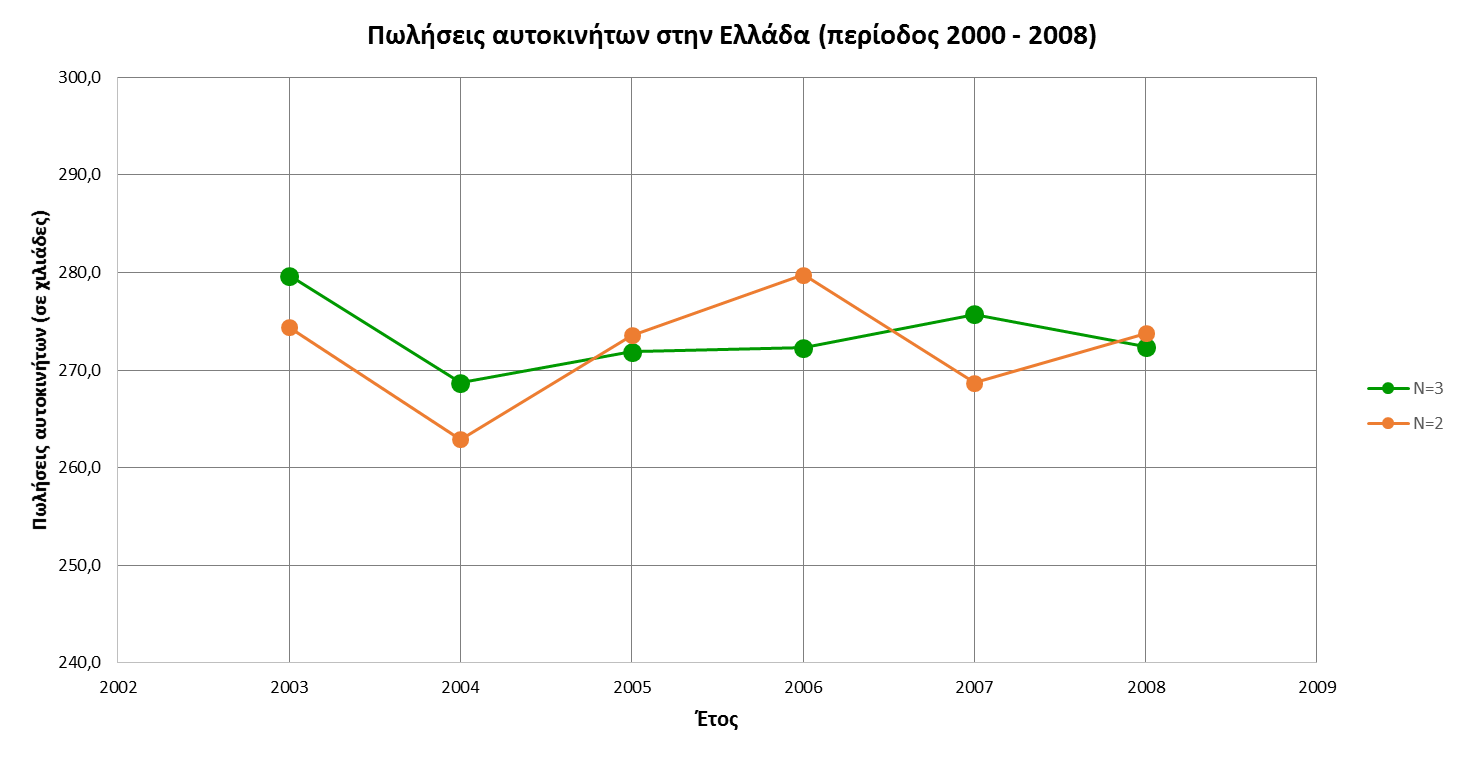 22
22
22
22
Απλός κινούμενος μέσος όρος
Παρατηρήσεις
Αύξηση των περιόδων Ν οδηγεί σε μείωση της ικανότητας προσαρμογής σε χρονοσειρές με τάση (καθυστερημένη «αντίληψη» της αλλαγής).
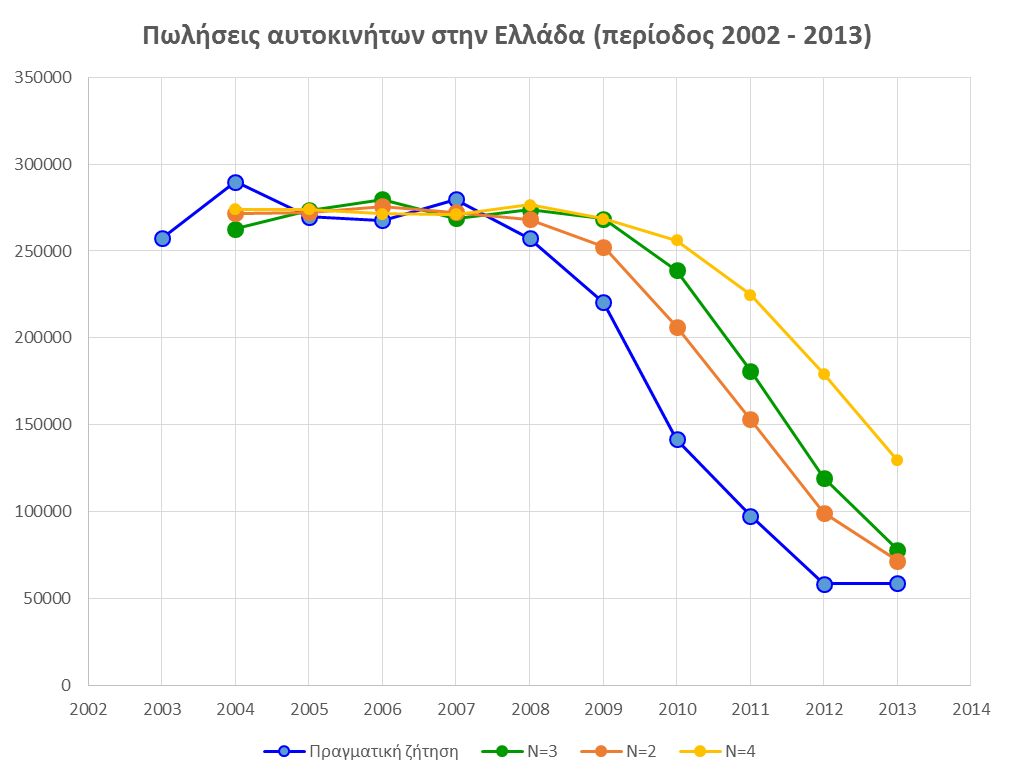 23
23
23
23
Απλός κινούμενος μέσος όρος
Παρατηρήσεις
Μπορούμε να ελαφρύνουμε το φορτίο των πράξεων από βήμα σε βήμα μέσω της σχέσης:




Παρόλα αυτά, θα πρέπει και στην περίπτωση αυτή να διατηρούμε ένα αρχείο με όλες τις παρελθοντικές Ν.
24
24
24
24
Απλός κινούμενος μέσος όρος
Επιλογή μοντέλου
Κριτήριο απόδοσης: Ελαχιστοποίηση του MAPE.
25
25
25
25
Διαχείριση Αποθεμάτων και Πρόβλεψη Ζήτησης, Τμήμα Διοίκησης Συστημάτων Εφοδιασμού, 2015-2016, Κατερίνη, Ελλάδα
Απλός κινούμενος μέσος όρος
Άσκηση
Στον παρακάτω Πίνακα παρουσιάζονται οι πωλήσεις (tn) για δώδεκα μήνες του προϊόντος Χ. Χρησιμοποιείστε κινούμενο μέσο όρο (α) 3 μηνών, (β) 4 μηνών και (γ) 6 μηνών για να κάνετε προβλέψεις υπολογίζοντας ταυτόχρονα και τα σχετικά σφάλματα.
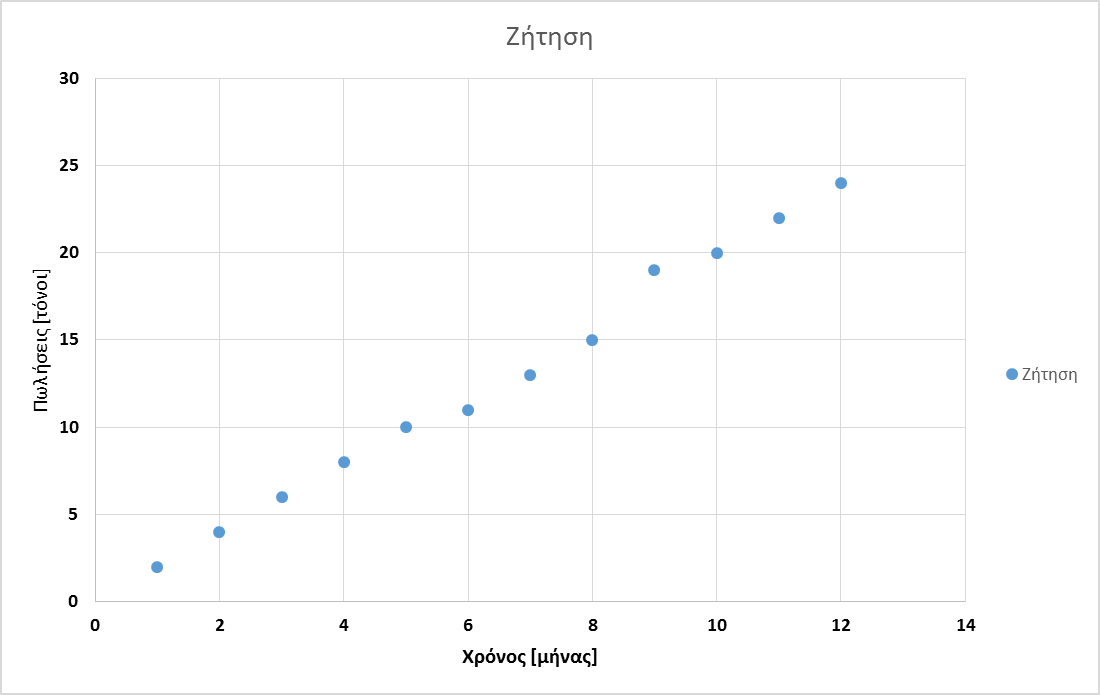 26
26
26
26
Απλός κινούμενος μέσος όρος
Άσκηση
27
27
27
27
Απλός κινούμενος μέσος όρος
Άσκηση
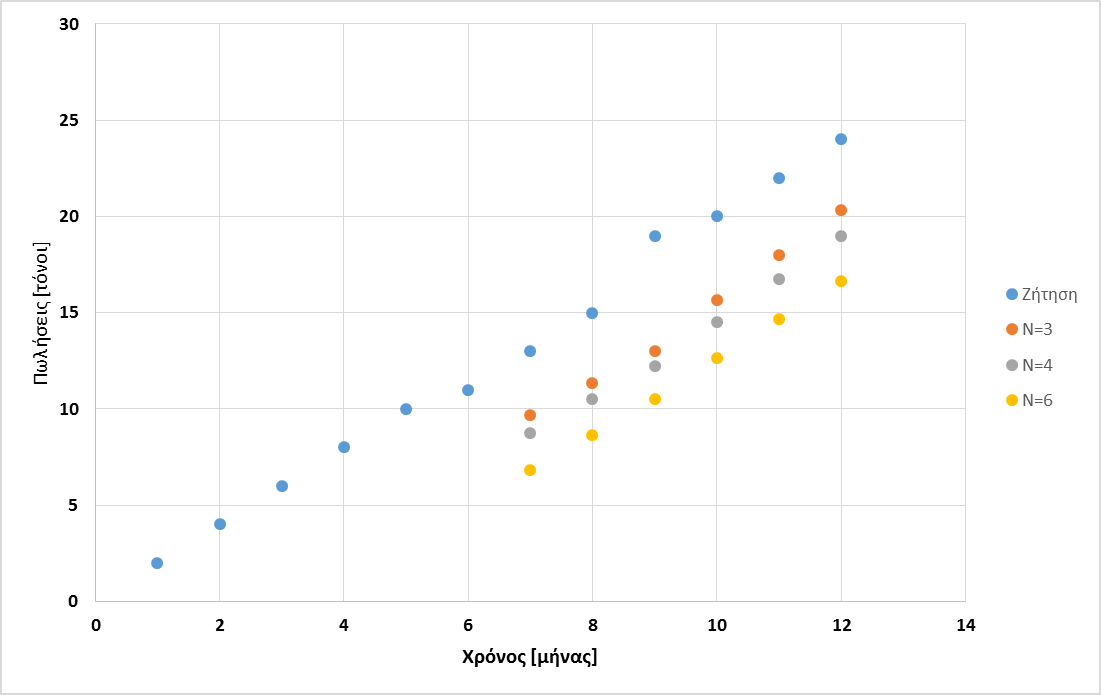 28
28
28
28